Exam FM: Module 4 Sections 4.1, 4.2Bonds
Instructor: Mr. Richard Owens, FSA, CFA 
Instructor, Ball State University
VP & Senior Actuary, MetLife (Retired)
Module 4 Bonds
The candidate will be able to define and recognize the definitions of the following terms:
Price
Redemption value
Par Value/Face value
Coupon, Coupon rate
Term of bond
Yield rate
Callable/non-callable
Book value
Accumulation of discount
Maturity date, term to maturity 
Premium/Discount
The student will be able to recognize and define the following standard actuarial notation: F, r, C, n, P
©2014 Owens Consulting of Ocean City, LLC
2
Module 4 Bonds
Students seem to be confused by bonds
Lack of Familiarity with bonds
Lots of new terms
Some strange formulas, what is the point?
Point to introduction of computers, needed simple formula to do calculations
©2014 Owens Consulting of Ocean City, LLC
3
Vocabulary/Definitions
Definition 4.1 – Bond (Boverman)
A bond is an interest-bearing certificate of public (government) or private (corporate) indebtedness.  
A bond is a contract that specifies a schedule of payments that will be made by the issuer (borrower) to the bondholder (purchaser/lender).
©2014 Owens Consulting of Ocean City, LLC
4
Notation Summary
Bond Price Notation
F – The face amount (also called the par value) of the bond
r – The coupon rate per coupon period (six months unless otherwise specified)
C – The redemption amount on the bond (equal to F unless otherwise noted)
n - The number of coupon periods until maturity
j - The yield rate per coupon period
P – Price of Bond
©2014 Owens Consulting of Ocean City, LLC
5
Bond Valuation
Bond Cash Flow & Pricing
0	        1	 2	  3     ….	 n
├───│────│────│───────┤
		Fr	 Fr	  Fr    ….     Fr+C

P = Fr * ( a_angle_n_j) + C * vn
the Basic Price Formula, where the interest rate for discounting the cash flows is j.
j is the semi-annual effective rate  
Formula assumes that a coupon payment has just been made.
©2014 Owens Consulting of Ocean City, LLC
6
Bond Valuation
A 10% bond with semiannual coupons has a face amount of $1,000 and was issued on June 18, 2010.  The first coupon was paid on December 18, 2010, and the bond has a maturity date of June 18, 2030.
Find the Price of the Bond on its issue date using i(2) equal to 5%, 10% and 15%
N = 40, PMT = 50, FV = 1000
I/Y = 2.5, CPT PV = -1,627.57
I/Y = 5, CPT PV = -1,000.00
I/Y = 7.5, CPT PV = -685.14
Only need to change the interest rate and recompute!
©2014 Owens Consulting of Ocean City, LLC
7
Bond Valuation
Example Results 
5% = $1,627.57
10% = $1,000.00
15% =$685.14
We See the Inverse Relationship Between Interest Rates and Prices.
If Interest Rates Go Up, Prices Go Down. 10% and $1,000 to 15% and $685.15
Why?
If Interest Rates Go Down, Prices Go Up
Why?
©2014 Owens Consulting of Ocean City, LLC
8
Premium/Discount
Premium, if a bond is bought at a price > Par it is said to be bought at a premium.  The Premium is the difference between Price and Par = P - F

Discount, is a bond is bought at a price < par, it is said to be bought at a discount.  The Discount is the difference between Par and Price = F – P.

Yield Rate per Coupon Period, j, is the return to the investor of the bond purchase.
©2014 Owens Consulting of Ocean City, LLC
9
Premium/Discount
If a bond is purchased a Par, j, the yield rate per coupon period, is the same as r, the coupon rate per period.  

However, is the bond is purchased at either a premium or a discount, the yield rate will not be equal to r, the coupon rate per period.  The yield rate will reflect the “gain” made by buying at a discount or the “loss” made by buying at a premium.

P > F	  	r > j   (Rate have gone down)
P = F	  	r = j   (Rates have stayed the same)
P < F 	  	r < j   (Rates have gone up)
©2014 Owens Consulting of Ocean City, LLC
10
Premium/Discount
Class work: Broverman Problem 4.1.13, p255
A 7% bond has a price of 79.30 and a 9% bond has a price of 93.10, both per 100 face amount.  Both are redeemable in n years and have the same yield rate.  Find n

Solve for a_angle_n = 13.80
Solve for vn = .31 from one of above equations
Solve for n from a_angle_n and vn, n = 24 periods 
Financial calculator not a help on this problem
©2014 Owens Consulting of Ocean City, LLC
11
Other Pricing Formulas
Develop Formulas 
Assuming C = F, (4.10)


(4.11)

Makeham’s Formula (4.14)
Let K = Fvn
P = K + (r/j)(F-K)
©2014 Owens Consulting of Ocean City, LLC
12
Other Pricing Formulas
Example 4.15
A $1,000 bond redeemable at par in 10 years , 10% semiannual coupons, purchased to yield 10.2% 
Using Makeham’s formula, find the price
P = K + (r/j)(F-K)
K = 1000/1.05120 = 369.78
P = 369.78 + (.05/.051)(1000 – 369.78) = 987.64
©2014 Owens Consulting of Ocean City, LLC
13
Bond Amortization
Amortization of a Bond
Very similar to the amortization of a Loan, Chapter 5, same principals are used.
Book value, BV denotes the book value (or amortized value) and j is the yield rate.

BVt+1 = BVt * (1+j) – Fr

The next Book Value = prior Book Value brought forward with interest at the yield rate (not the coupon rate) less the coupon just paid at t+1.
©2014 Owens Consulting of Ocean City, LLC
14
Bond Amortization
Amortization of a Bond
It+1 = BVt * j

PRt+1 = Fr - It+1

Note:  Interest Due at Purchased Yield Rate, not Coupon Rate!
©2014 Owens Consulting of Ocean City, LLC
15
Bond Amortization
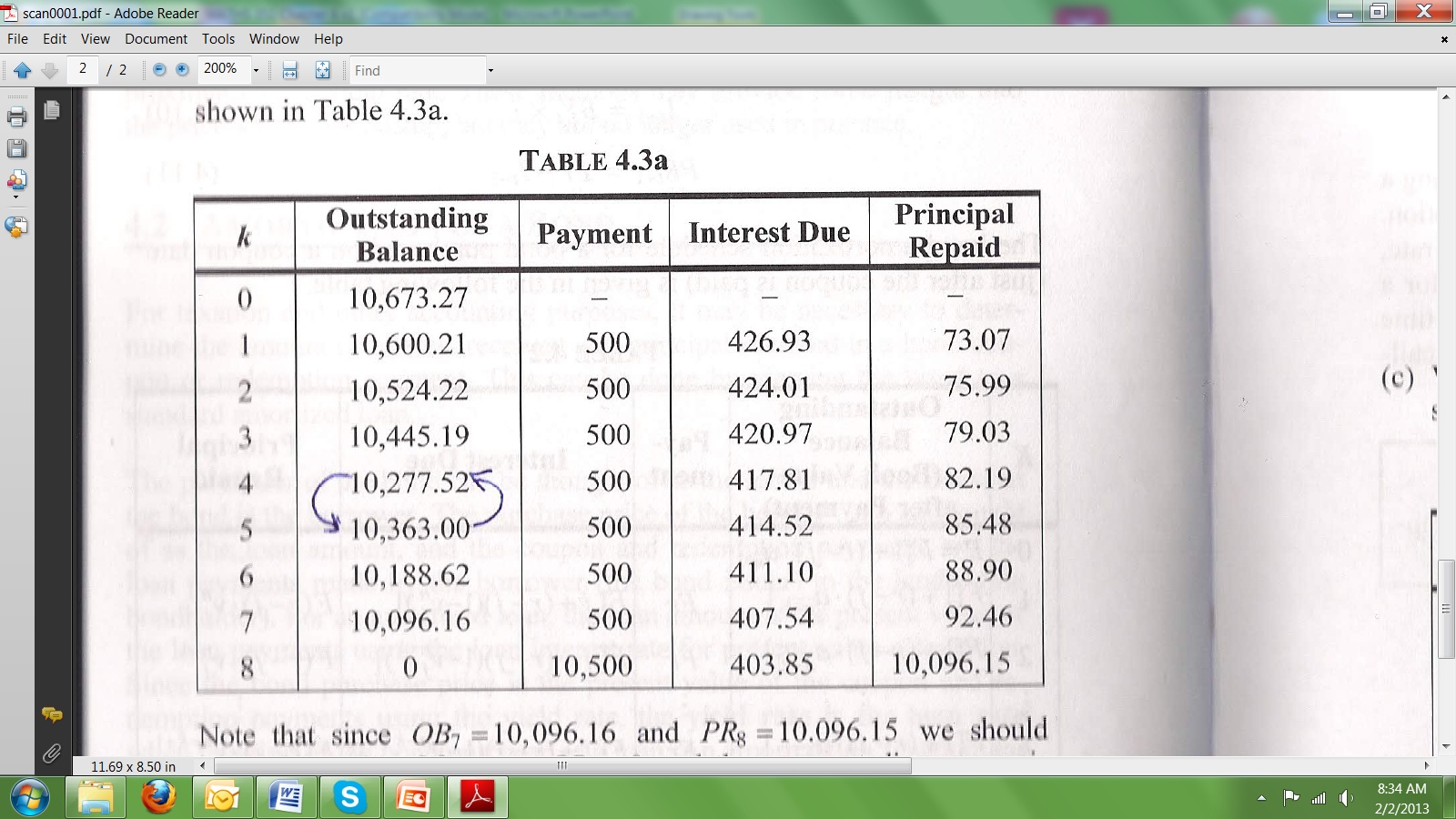 Broverman Purchase at Premium Table 4.3a
Coupon Payment <>Interest Due
Principal is Repaid, the Principal is decreasing
The Premium is Being “Amortized”
©2014 Owens Consulting of Ocean City, LLC
16
Bond Amortization
Broverman Purchase at Discount
Coupon Payment <>Interest Due
Principal is Repaid is Negative, the Principal is Growing,
The Discount is Being “Accrued”
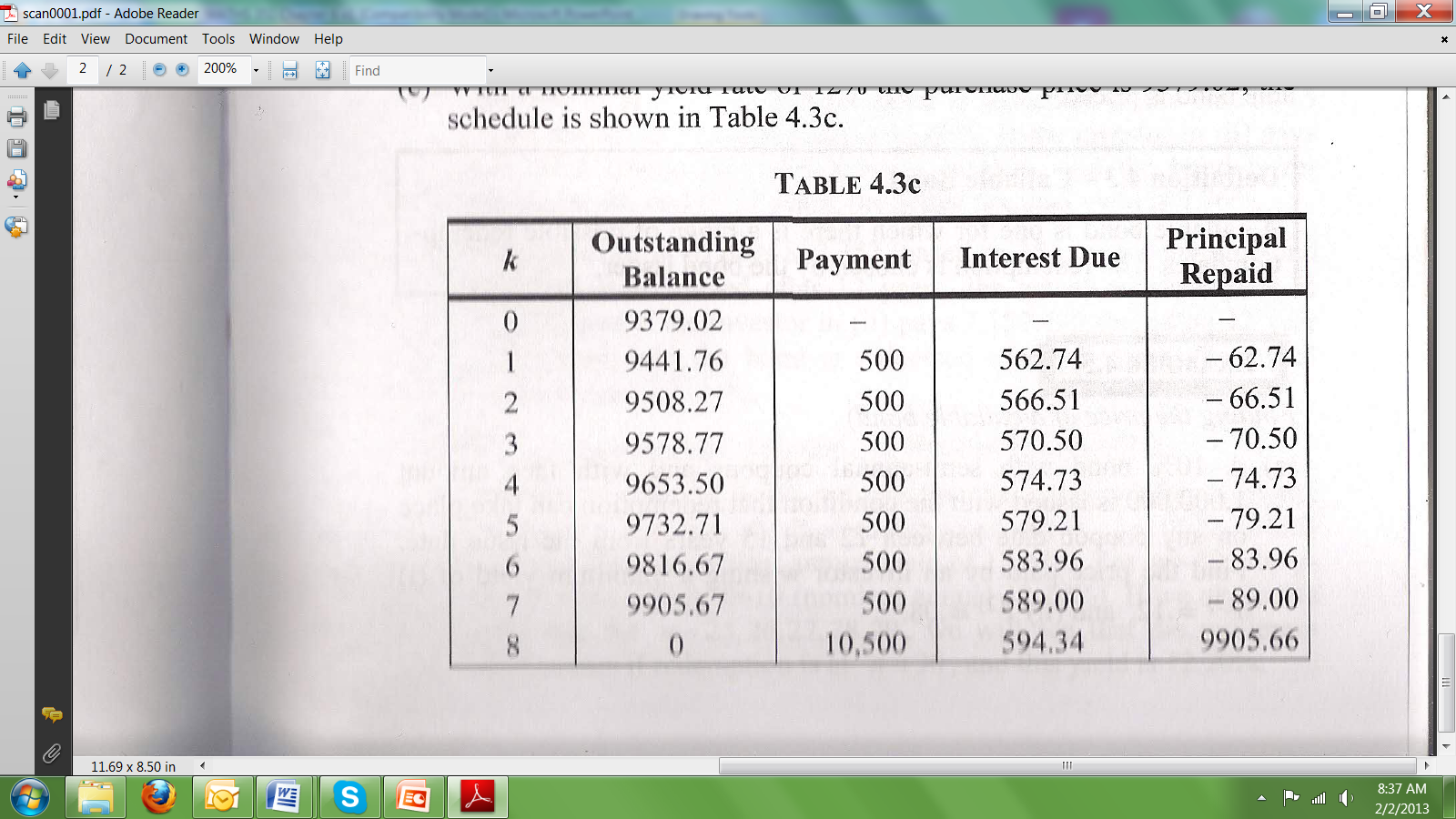 ©2014 Owens Consulting of Ocean City, LLC
17
Bond Amortization
Class Work: Broverman Problem 4.2.4, p259
The amortization schedule for a 100, 5% bond yielding a nominal annual rate of i(2) = 6.6% gives a value of 90.00 for the bond at the beginning of a certain 6-month period just after a coupon has been paid.  What is the book value at the start of the next 6-month period?
BVt+1 = BVt * (1+j) – Fr
BV1 = BV0 * (1+j) – Fr = 90.00(1+.066/2) – 1000(.05/2) = 90.47
©2014 Owens Consulting of Ocean City, LLC
18
Credits
BA II Plus® is a trademark of Texas Instruments, registered in the U.S. and other countries.
© 1970, The Theory of Interest, Stephen G. Kellison, Richard D. Irwin, Inc.  All Rights Reserved. Used under Fair Use.
© 2008, Mathematics of Investment and Credit, 4th Edition, Samuel A. Broverman, ACTEX Publications, Inc. All Rights Reserved. Used under Fair Use.
© 2007, Mathematical Interest Theory, Daniel and Vaaler, Pearson Education, Inc. All Rights Reserved. Used under Fair Use.
©2014 Owens Consulting of Ocean City, LLC
19
Exam FM Module 4:Section 4.3
Instructor: Mr. Richard Owens, FSA, CFA 
Instructor, Ball State University
VP & Senior Actuary, MetLife (Retired)
Callable Bonds
Broverman Definition 4.3 Callable Bond
A callable bond is one for which there is a range of possible redemption dates.  The redemption date is chosen by the bond issuer.

“A callable bond is a bond which the borrower has an option to redeem prior to its maturity date. The earliest such call date will generally be several years after the issue date.” Kellison
©2014 Owens Consulting of Ocean City, LLC
21
Callable Bonds
Why would an issuer call a bond?
Bond Calculator Very Helpful for Quick Completion of These Problems
Note: Pricing in This Chapter Does Not Use Option Pricing Theory (Later in MFE course)
Broverman Example 4.5a, b, p244
A 10% bond with semi-annual coupons and with face amount of $1,000,000 is issued with the redemption can take place on any coupon date between 12 and 15 years from the issue date.  Find the price paid by an investor wishing a minimum yield of i(12) = .12
©2014 Owens Consulting of Ocean City, LLC
22
Callable Bonds
Broverman Example 4.5a, b, p244
Find the price paid by an investor wishing a minimum yield of i(2) = .12 
How do we figure this out?
What are the range of prices for the various possible call dates?
Price each call date 
Rule of thumb to come later
FV = 1,000,000; I/Y = 6, PMT = 50,000
N = 24, CPT PV = -874,496.42
N = 25, CPT PV = -872,166.44
©2014 Owens Consulting of Ocean City, LLC
23
Callable Bonds
Find the price paid by an investor wishing a minimum yield of i(2) = .12 
N = 24, CPT PV = -874,496.42
N = 30, CPT PV = -862,351.69
For each call date, these prices yield 12%
What if pay 874,496.42, and bond not called, N=30, then I/Y = ?
I/Y = 5.9023 or yield of 11.80%, not the desired yield
Price to pay is 862,351.69 and if called then yield is more than 12%
©2014 Owens Consulting of Ocean City, LLC
24
Callable Bonds
N = 24, CPT PV = -874,496.42
N = 25, CPT PV = -872,166.44
For N = 26, will price be higher or lower than 872,166.44?  Why?
N = 26, CPT PV = -869,968.34
N = 29, CPT PV = -864,092.79
N = 30, CPT PV = -862,351.69
Given this is a discount bond, did we need to calculate all these prices?
©2014 Owens Consulting of Ocean City, LLC
25
Callable Bonds
Rules of Thumb (Call at Par) Finding the Price to Pay for a Callable?
Which Call Date Has the Lowest/Highest Price?
Discount Bond, Min  Price  Long Period
Discount Bond, Max Price  Short Period
Why
Call Will Create a Capital Gain
Sooner Gain is Better and Willing to Pay More
©2014 Owens Consulting of Ocean City, LLC
26
Callable Bonds
Rules of Thumb (Call at Par) Finding the Price to Pay for a Callable?
Which Call Date Has the Lowest/Highest Price?
Premium Bond, Min  Price  Short Period
Premium Bond, Max Price  Long Period
Why?
Call at Pay Will Create a Capital Loss
When Would You Want a Capital Loss, Sooner or Later?
If Loss Is Sooner, You Are Willing to Pay Less
©2014 Owens Consulting of Ocean City, LLC
27
Callable Bonds
Rules of Thumb (Call at Par) 
Finding the Lowest Yield – Premium Bond?
If the coupon rate is greater than the yield rate, the par bond sells at a premium. Thus, the minimum yield rate for this callable bond is calculated based on a call at the earliest possible date because that is most disadvantageous to the bond holder (earliest time at which a loss occurs).
And for a Discount Bond?
©2014 Owens Consulting of Ocean City, LLC
28
Callable Bonds
Call Premium – when bond can be called only at an amount greater than par
Example - $102
Classwork: Daniel Example 6.9.4
A $2,000 six-year 7% bond with annual coupons is purchased for $2,200.  If held to maturity, it is redeemable at par.  The issuer may redeem (call) the bond at the end of any year once it has been held for at least three years.  The call premiums are $150 at t=3, $140 at t=140, and $130 at t=5.
Determine the possible yields to the investor.
©2014 Owens Consulting of Ocean City, LLC
29
Callable Bonds
A $2,000 six-year 7% bond with annual coupons is purchased for $2,200.  If held to maturity, it is redeemable at par.  The issuer may redeem (call) the bond at the end of any year once it has been held for at least three years.  The call premiums are $150 at t=3, $140 at t=140, and $130 at t=5.
Determine the possible yields to the investor.
Calculator – with call premiums we need to do multiple calculations with the different call premiums/dates
PMT = 140, PV = -2200
N = 3, FV = 2150, CPT I/Y = 5.6473
N = 4, FV = 2140, CPT I/Y = 5.7378
N = 5, FV = 2130, CPT I/Y = 5.7969
N = 6 FV = 2000, CPT I/Y = 5.0281
©2014 Owens Consulting of Ocean City, LLC
30
Credits
BA II Plus® is a trademark of Texas Instruments, registered in the U.S. and other countries.
© 1970, The Theory of Interest, Stephen G. Kellison, Richard D. Irwin, Inc.  All Rights Reserved. Used under Fair Use.
© 2008, Mathematics of Investment and Credit, 4th Edition, Samuel A. Broverman, ACTEX Publications, Inc. All Rights Reserved. Used under Fair Use.
© 2007, Mathematical Interest Theory, Daniel and Vaaler, Pearson Education, Inc. All Rights Reserved. Used under Fair Use.
©2014 Owens Consulting of Ocean City, LLC
31
Callable Bonds
Find the price paid by an investor wishing a                 minimum yield of i(2) = .12
N = 24, CPT PV = -874,496.42
N = 30, CPT PV = -862,351.69
For each call date, these prices yield 12%
What is pay 874,496.42, and bond not called,                          N = 30, then I/Y = ?
I/Y = 5.9023 or yield of 11.80%, not the desired yield
Price to pay is 862,351.69 and if called then the yield is more than 12%
Exam FM Module 4:Section 4.4
Instructor: Mr. Richard Owens, FSA, CFA 
Instructor, Ball State University
VP & Senior Actuary, MetLife (Retired)
Valuing a Bond After Its Issue Date
Bond Price between Coupon Dates
How Do You Think This Works?
P = F*vn + F*r*a_angle_n_j
What Happens Say a Month After Issue?
©2014 Owens Consulting of Ocean City, LLC
34
Valuing a Bond After Its Issue Date
Bond Price between Coupon Dates
At sale, new owner will be paid the next full coupon.
Does That Seem Right?
Allocation of Coupon between prior owner and new owner.
Allocation: straight-line by time
Called:  Accrued Interest or Accrued Coupon
©2014 Owens Consulting of Ocean City, LLC
35
Valuing a Bond After Its Issue Date
Bond Price between Coupon Dates
Accrued Interest Example:
Coupon Dates: 			May 1 and Nov 1
Coupon Amount: 		$100
Valuation Date: 			August 15
Total Days in Coupon Period: 	184
Days from Last Coupon:		106
Accrued Interest: 		= $100 *(106/184)
						= $57.61
©2014 Owens Consulting of Ocean City, LLC
36
Valuing a Bond After Its Issue Date
Bond Price between Coupon Dates
What Do You Think the Formula Should Be?
Pt = P0 * (1+j)t
 is the price including accrued coupon (interest) at fraction t into the coupon period, where  P0 is the price just after the last coupon.  
The market price is 
P0 * (1+j)t – Frt 
(the purchase price minus accrued coupon).

t = (number of days since last coupon paid) / (number of days in the coupon period)
©2014 Owens Consulting of Ocean City, LLC
37
Valuing a Bond After Its Issue Date
Bond Price between Coupon Dates
0		            t		          ….   1
├───────│───────────┤
P0		    Pt 		              Fr + P1	

Full Price = Pt = P0 * (1+j)t
Market Price   = P0 * (1+j)t – Frt
©2014 Owens Consulting of Ocean City, LLC
38
Valuing a Bond After Its Issue Date
Including Accrued Interest

P0 * (1+j)t

Price Plus Accrued Interest

Full Price

Dirty Price
Excluding Accrued Interest

P0 * (1+j)t – Frt

Price Excluding AI

Market Price (or Price)

Clean Price
©2014 Owens Consulting of Ocean City, LLC
39
Valuing a Bond After Its Issue Date
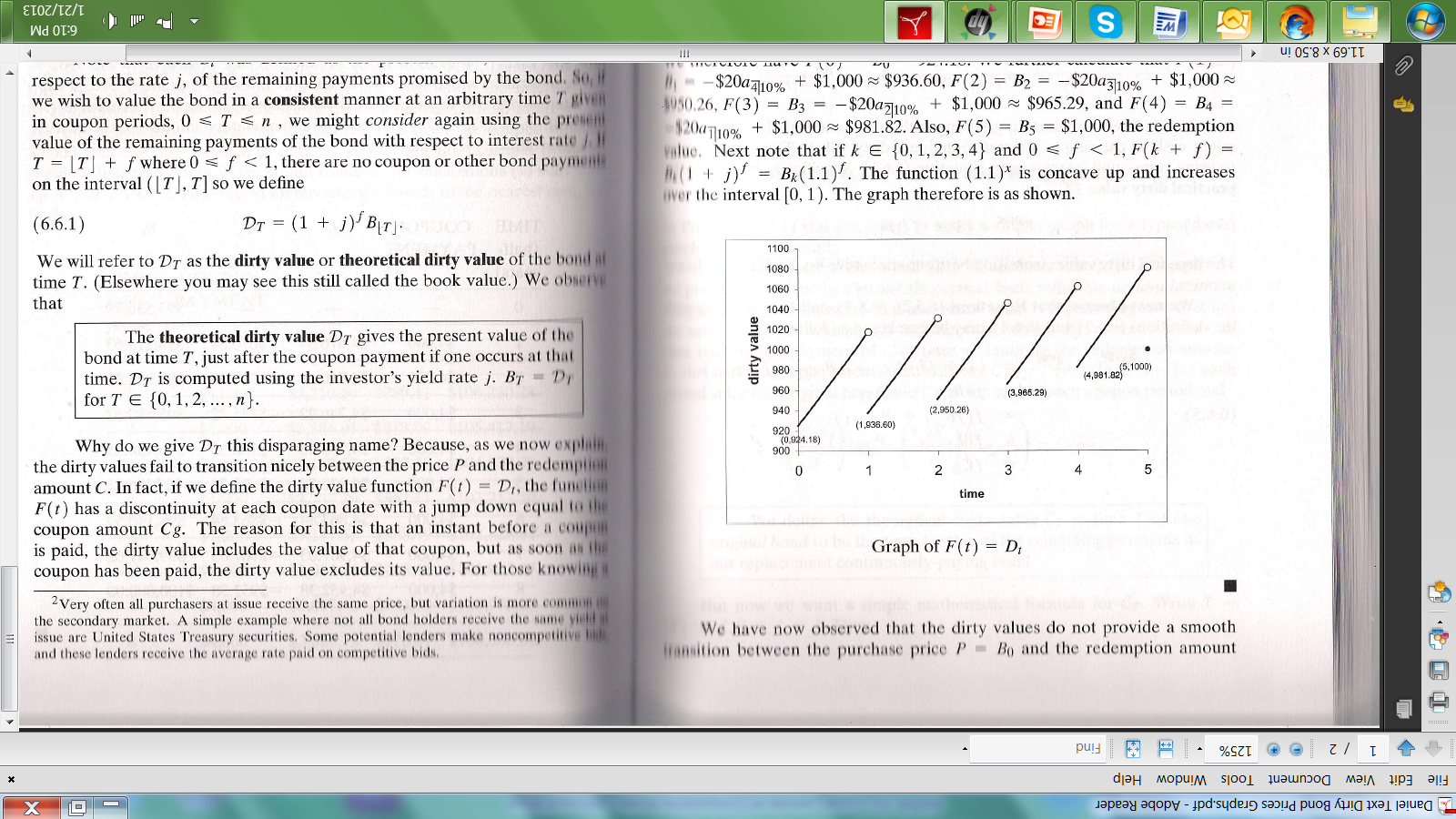 ©2014 Owens Consulting of Ocean City, LLC
40
Valuing a Bond After Its Issue Date
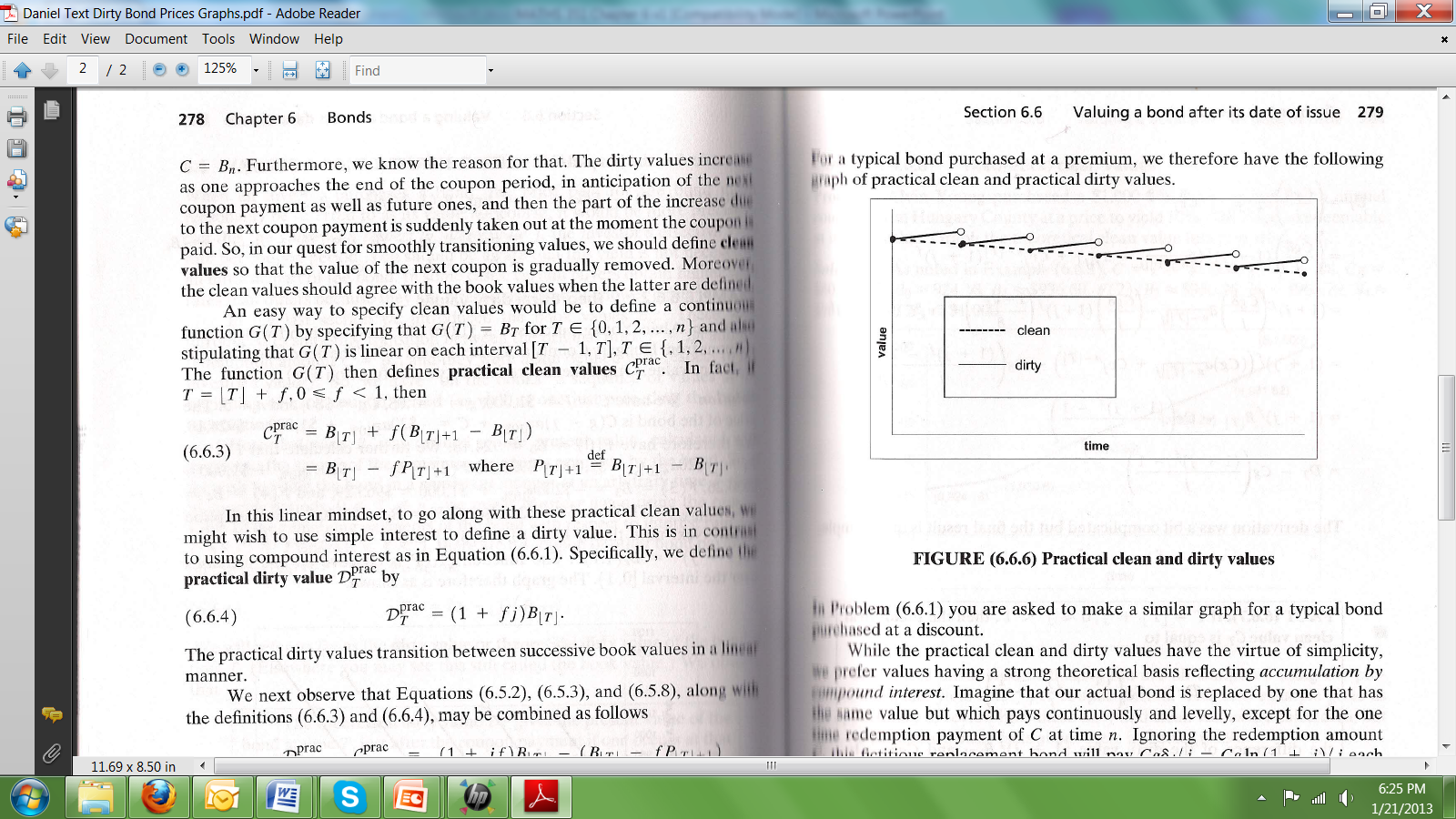 ©2014 Owens Consulting of Ocean City, LLC
41
Valuing a Bond After Its Issue Date
Kellison Example 7.5
Compute the full price, accrued interest and market price five months after purchase for a $1,000 Two-Year Bond with 8% Coupons Paid Semi-Annually Bought to Yield 6% Convertible Semiannually.  Assume yield rates have not changed.
Full = 1063.04
AI = 33.33
Market = 1029.71
©2014 Owens Consulting of Ocean City, LLC
42
Credits
BA II Plus® is a trademark of Texas Instruments, registered in the U.S. and other countries.
© 1970, The Theory of Interest, Stephen G. Kellison, Richard D. Irwin, Inc.  All Rights Reserved. Used under Fair Use.
© 2008, Mathematics of Investment and Credit, 4th Edition, Samuel A. Broverman, ACTEX Publications, Inc. All Rights Reserved. Used under Fair Use.
© 2007, Mathematical Interest Theory, Daniel and Vaaler, Pearson Education, Inc. All Rights Reserved. Used under Fair Use.
©2014 Owens Consulting of Ocean City, LLC
43